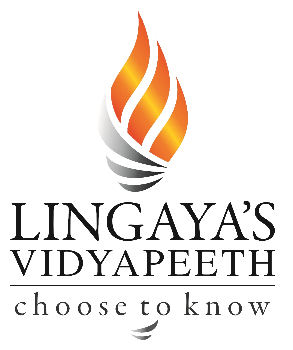 INTELLIGENTBUILDINGS (advantage,application)
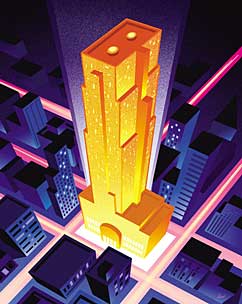 Ar. Balraj Marjara
Advantages
DDCs gather and store much more information from sensors, allowing for automated diagnosis of problems, more informed decisions on the part of facilities managers, and greater integration between systems. 
Ability to either customize control sequences for a specific zone or to repeat control sequences in all zones of a building. 
Increased precision and accuracy associated with digital controls.
2
ADVANCED LIGHTING CONTROLS
Minimize lighting energy
	use 	and optimize visual
 	comfort.
Accomplished with DDC’s


					Zone DDC lighting control system
3
Features
Photo sensor & Occupant sensor
Separate IP address
IP-addressed fixtures and sensors tied into the BAS allow both customized control of each fixture and building-wide lighting control
4
Lighting Control Functions
Occupant Control of Lighting
Productivity up 3%
Tenant can access program through his PC 
Scheduling
Tenant occupancy schedules
Occupancy and Photo sensor controls
5
EARTHQUAKE DAMPERS
MAGNETO-RHEOLOGICAL
     FLUIDS
MR fluid inside the dampers 
	change from solid to liquid 
	and back as tremors activate 
	a magnetic force inside the 
	damper.
Create smart structures 
     that automatically react to seismic 
     activity.		
						      MR Fluid Damper
6
Application in Intelligent Buildings
DAMPERS
	
	Classified into
   Passive
   Active
   Semi-Active




A full- scale MR fluid damper that is 1 meter long and weighs 250kg. This      	         one damper can exert 20 tons of force on a building.
7
Building equipped with MR fluid dampers.
8
Life Security System
Life safety factors involved in intelligent buildings include:
Reduced manpower dependence 
Closed-circuit television 
Card access control 
Smoke detection 
Intrusion alarms 
Emergency control of elevators, doors 
UPS
9
Advantages: 
Up to 30 percent lower capital costs due to ease of installation, consolidation of installation processes, and lower number of equipment panels
Greater flexibility for changes and upgrades, leading to lower operating costs
Less time required for tenant improvements phase due to prior installation of horizontal cabling 

Objection :
Pre-wiring of horizontal voice and data distribution systems adds cost for the building owner and may not fulfill the telecom expectations of the building tenants
10
Advantages: 
Up to 30 percent lower capital costs due to ease of installation, consolidation of installation processes, and lower number of equipment panels
Greater flexibility for changes and upgrades, leading to lower operating costs
Less time required for tenant improvements phase due to prior installation of horizontal cabling 

Objection :
Pre-wiring of horizontal voice and data distribution systems adds cost for the building owner and may not fulfill the telecom expectations of the building tenants
11
Intelligent buildings are
 	adaptable
Future Proofing
Adaptable for Tenant 
	Needs



						 Raised Access Floor
12
THANK YOU
13